INSPECTION FORM COMPLETION
Verifying and Updating Inventory Data
Inventory data is usually found in grey boxes on forms

Inspector is responsible for obtaining, verifying and updating inventory data during inspection
Check off each inventory item to indicate it was verified
If item cannot be confirmed/verified do not check off – make comment why
Not necessary to change data if measurement is only slightly different
Inventory changes are made directly on the inspection form
1
Verifying and Updating Inventory Data
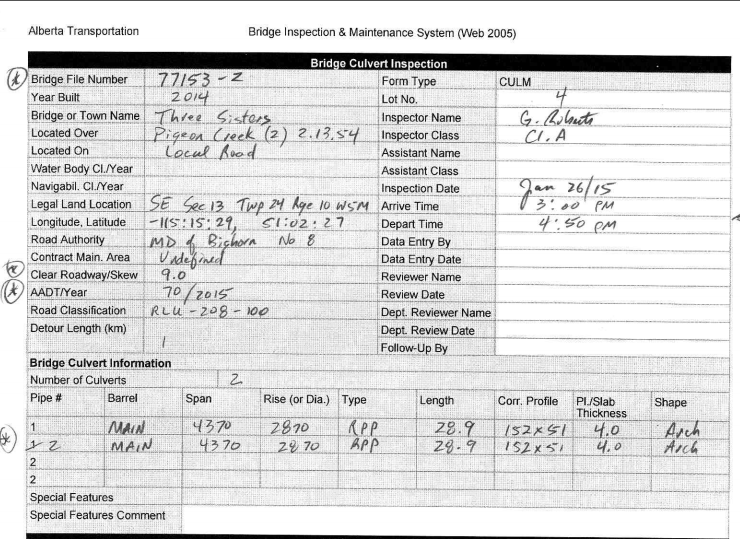 Inventory changes/revisions made directly in the grey fields on the inspection form
2
Verifying and Updating Inventory Data
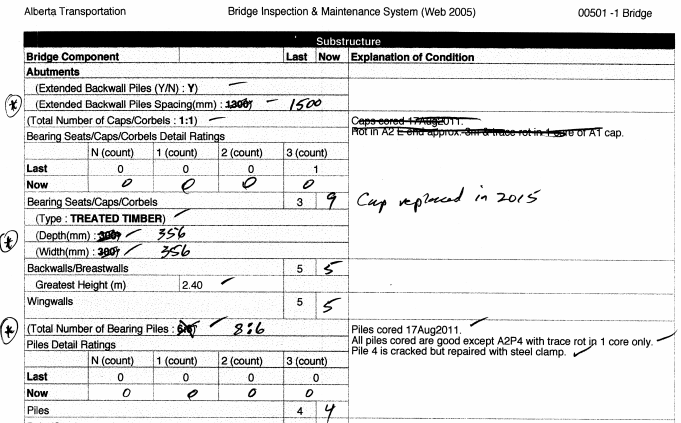 Inventory changes are made directly on the inspection form
3
Verifying and Updating Inventory Data
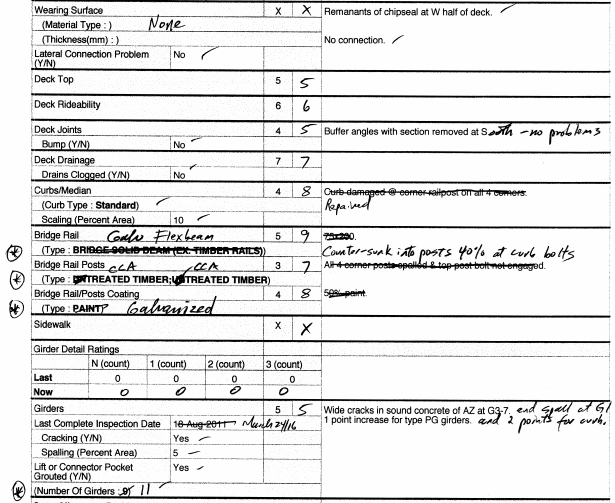 Inventory changes are made directly on the inspection form
4
Verifying and Updating Inventory Data
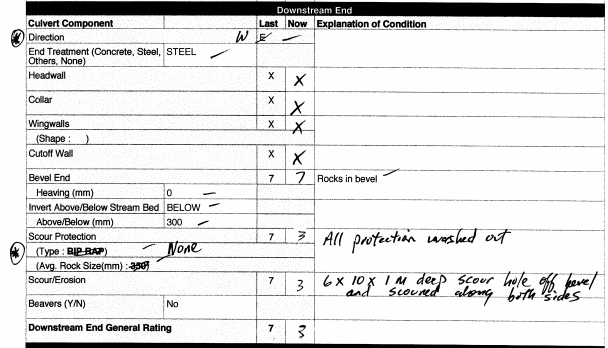 Inventory changes are made directly on the inspection form
5
Verifying and Updating Inventory Data
Culvert design dimensions are shown on first page of culvert form 
SPCSP equivalent round should be changed to correct dimensions (e.g. form indicated pipe is round but is clearly 5% vertical ellipse)
Used to determine sagging and deflecting measurements
If culvert is not deformed, excessive sag and deflection measurements may indicate wrong design dimensions on the form
Take measurements at ends of pipe where typically least deformed from design shape
Use average of U/S and D/S measurements to determine design shape
6
Verifying and Updating Inventory Data
Incorrect Inventory data is changed by inspector by crossing out incorrect previously recorded value and writing in new information

Update and verify Inventory data directly on the form

Record data only in values that box is asking for (mm, m, %, Y/N) 

Minor changes to things like roadway width are not required
7
Supporting Information
Use ONLY approved abbreviations found in BIM manual Section 16.1 when making comments
Ratings of 4 must have supporting comment (explanation of condition) and supporting photograph
Ratings of 3 or less must have 3 things;
Supporting comment
Supporting photograph
Recommendation for action 
   Critical or Hazardous ratings of 2 or less require Low Rating Notification sent out to authorities  
Action may be in the form of:
Maintenance recommendations
Monitoring on regular inspection cycle
Monitoring on a shorter inspection cycle if warranted 
Don’t overuse monitoring – must be measurable
Photographs, quantities, measurements and/or sketches are provided for ratings of 3 or less or any maintenance recommendation regardless of rating
8
Page 8
BIM Y/N Inventory Questions
Explanation of condition is required when answering YES for certain areas

Exceptions for Class B inspector are 
approach guardrail meeting standards
Longitudinal seams with proper lap
Longitudinal seam stagger (ok to comment “1N or “2N stagger”)

if NO, provide comments explaining why
9
Page 9
Significant Changes From Previous Rating
Ratings of most elements do not change significantly over an inspection cycle
Provide an explanation of condition and a photograph if rating has changed significantly
Required even if rating is 5 or more
For example:
treated timber piles rated 8, then 21 months later piles rated 5 - why the drastic change?
10
Significant Changes From Previous Rating
Sometimes normal for elements to change significantly over an inspection cycle

For example:

Timber strip deck rated 8 and 57 months later, rating reduced to 4

Scour protection rated 7 and after flood reduced to 3
11
Page 11
Measurement Based Ratings
Record the actual measured values in space provided or if space not provided, record in Explanation of Condition  
 e.g. culvert Rise, Span, Sag/mm, %Deflection, in boxes provided  

Record the location of any measurements of defects in space provided or if space not provided, record in the Explanation of Condition 

250 x 400 spall in A1 abutment seat under G3

wide longitudinal crack in unsound concrete of Sp1-G3 AZ in 1 leg.
12
Previous Comments
Comments from previous inspection which no longer apply must be deleted
Carry over previous comments if information adds value but cannot be confirmed or denied
place brackets around comment and add date the comment originated – if unknown use last inspection date. (e,g, deck ices in WBL, May 3/23)
If element cannot be seen or is not accessible to confirm comments or data
Do not check mark data (don’t confirm)
Explain why inaccessible or not visible (e.g. snow covered)
Retain comment in brackets. Add date comment originated - if known
13
Previous Comments
Types of information retained:
measurements that cannot be verified

previous high water marks

information recorded during particular weather conditions

information recorded during particular season
14
Sample Completed Form
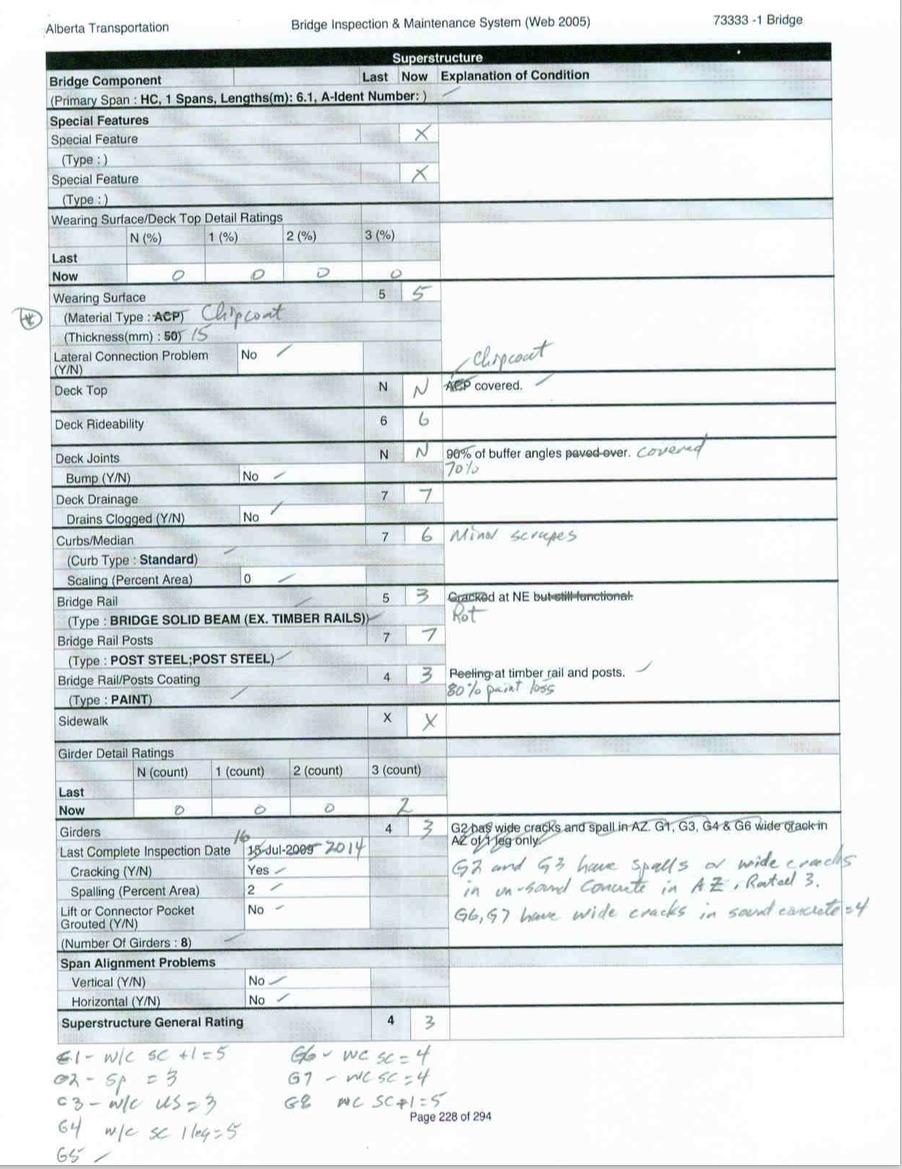 15
Photographs and / or Sketches
Refer to Section 1.12.7 in BIM Manual for additional important information
Excellent means of providing supporting information
Photograph required for all ratings of 4 or less
Required for all maintenance recommendations regardless of rating
Required for inaccessible culvert barrels
Not acceptable to say “see photo” on form
16
Photographs
5 standard photos typically required for a bridge;
Road alignment approaching bridge from both directions (2 photos)
Profile – normally U/S
Channel alignment looking U/S
Channel alignment looking D/S
17
Photographs
7 standard photos typically required for a culvert;
Road alignment approaching culvert from both directions (2 photos)
Channel alignment looking U/S
Channel alignment looking D/S
Looking D/S towards inlet area (U/S profile)
Looking D/S through the barrel
Looking U/S through the barrel
18
Photographs
Submit color photos with inspection form to AT Review & Data Entry consultant
Taken with a minimum 10 megapixels camera
Two photos per page (3 ½ x 5 or 4 x 6) with descriptive text, inspector and stream name, date, BF# , Page #.
Submit electronic copies of photos with inspection reports in pdf file with min. 300 dpi and unlocked for copying in following format;
	- BF12345-01_LVL1_YYYYMMDD_P.pdf
Also submit one hard copy of all photos – double sided is ok
19
Standard Bridge - Photographs and Sketches
BF13808-01_LVL1_20210617_P
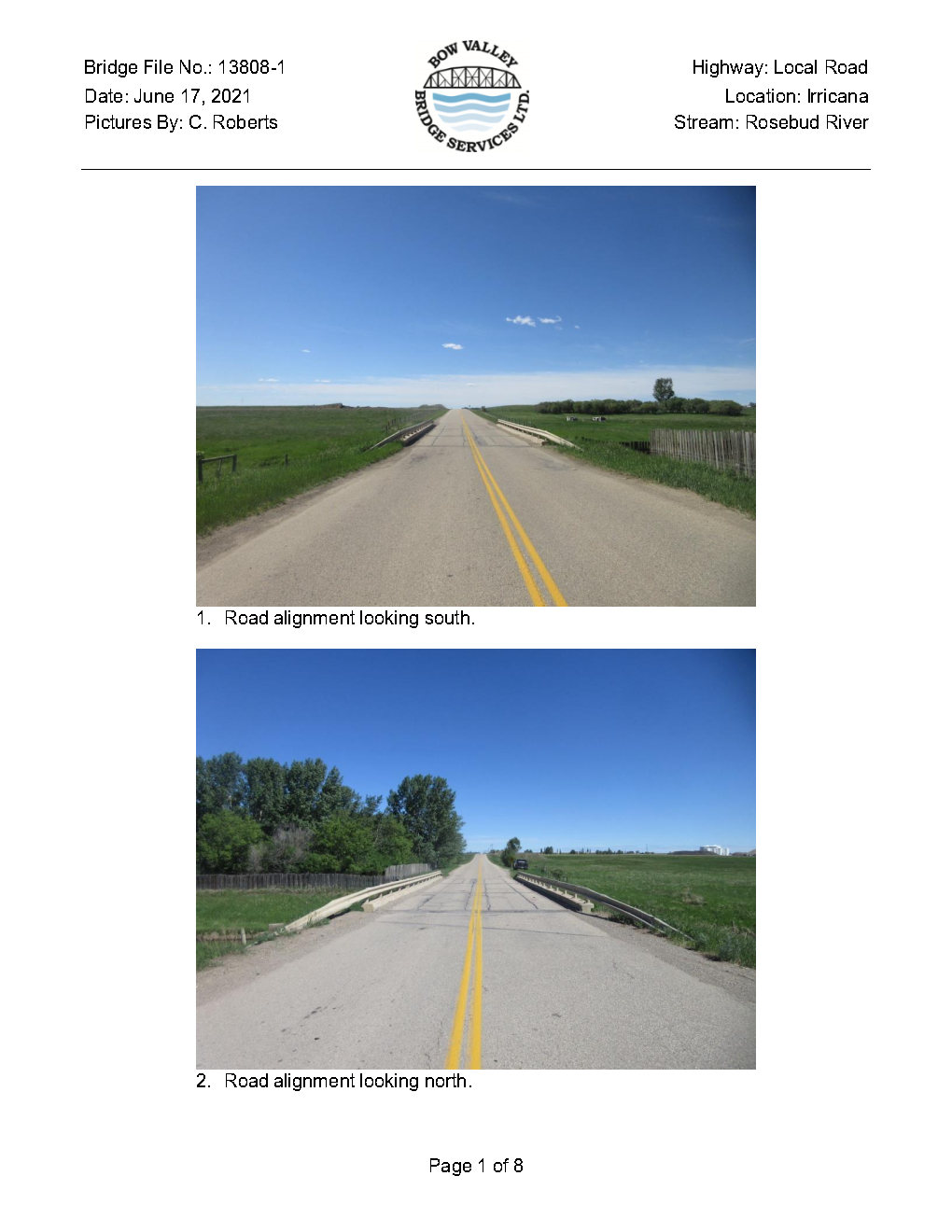 20
Standard Bridge - Photographs and Sketches
BF13808-01_LVL1_20210617_P
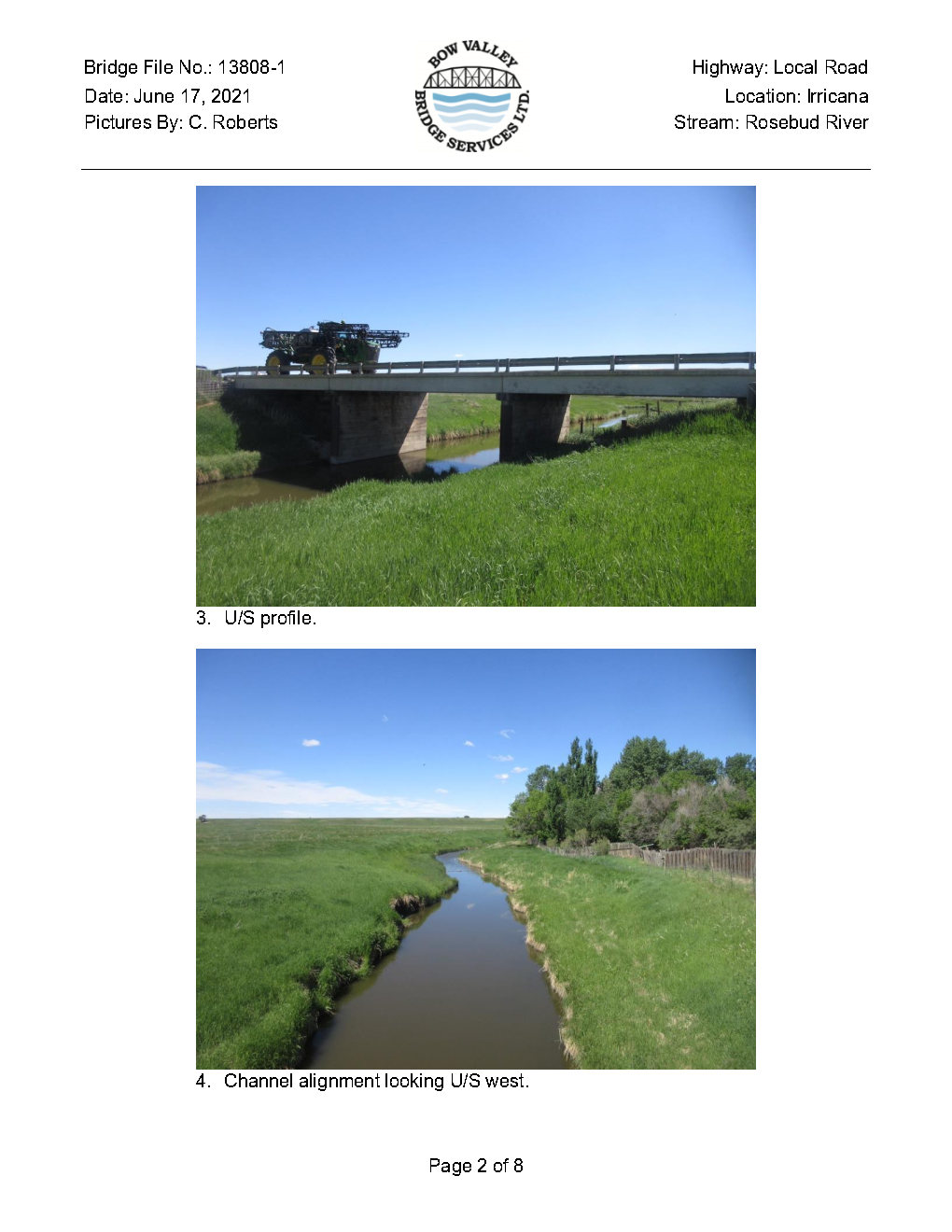 21
Standard Bridge - Photographs and Sketches
BF13808-01_LVL1_20210617_P
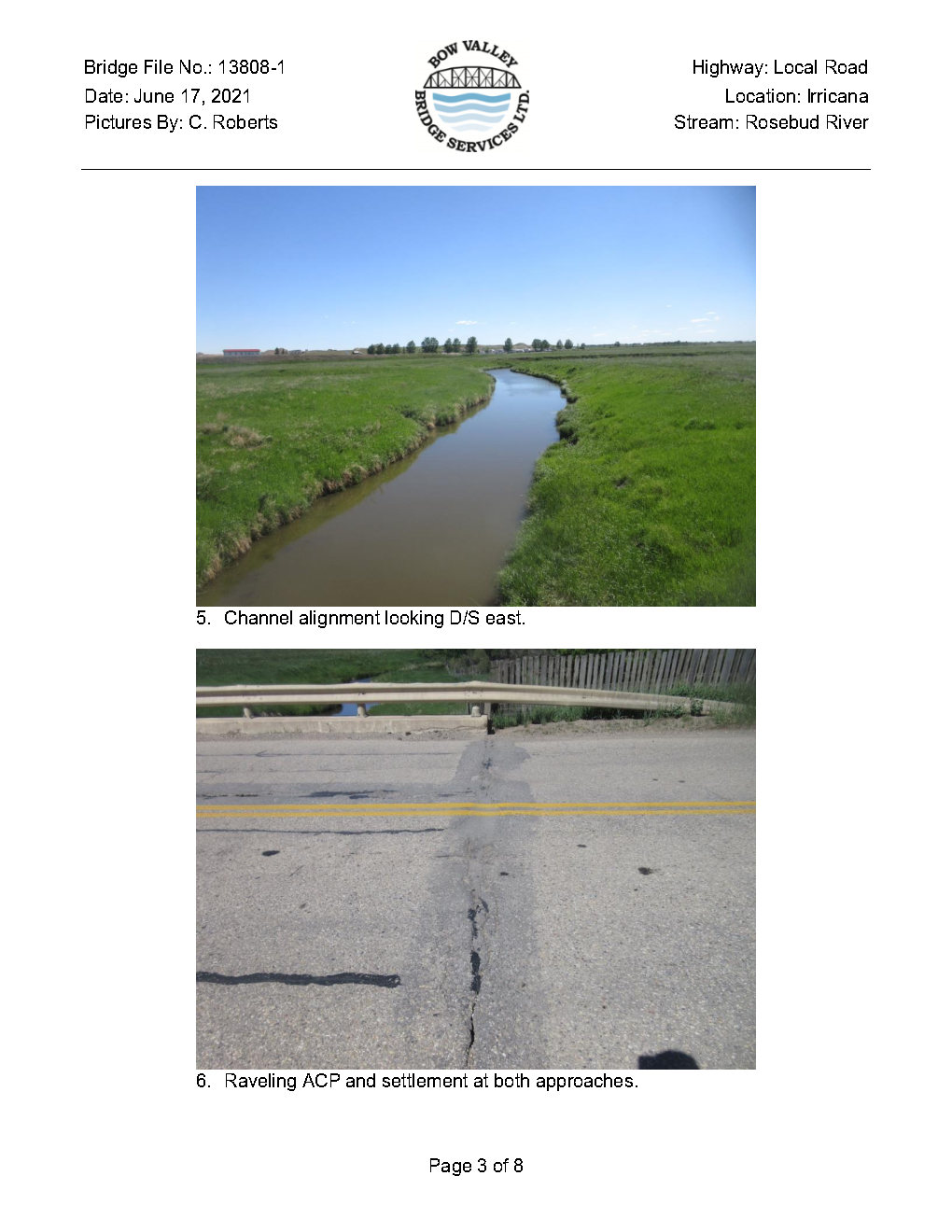 22
Typical Culvert - Photographs and Sketches
BF09411-01_LVL1_20220112_P
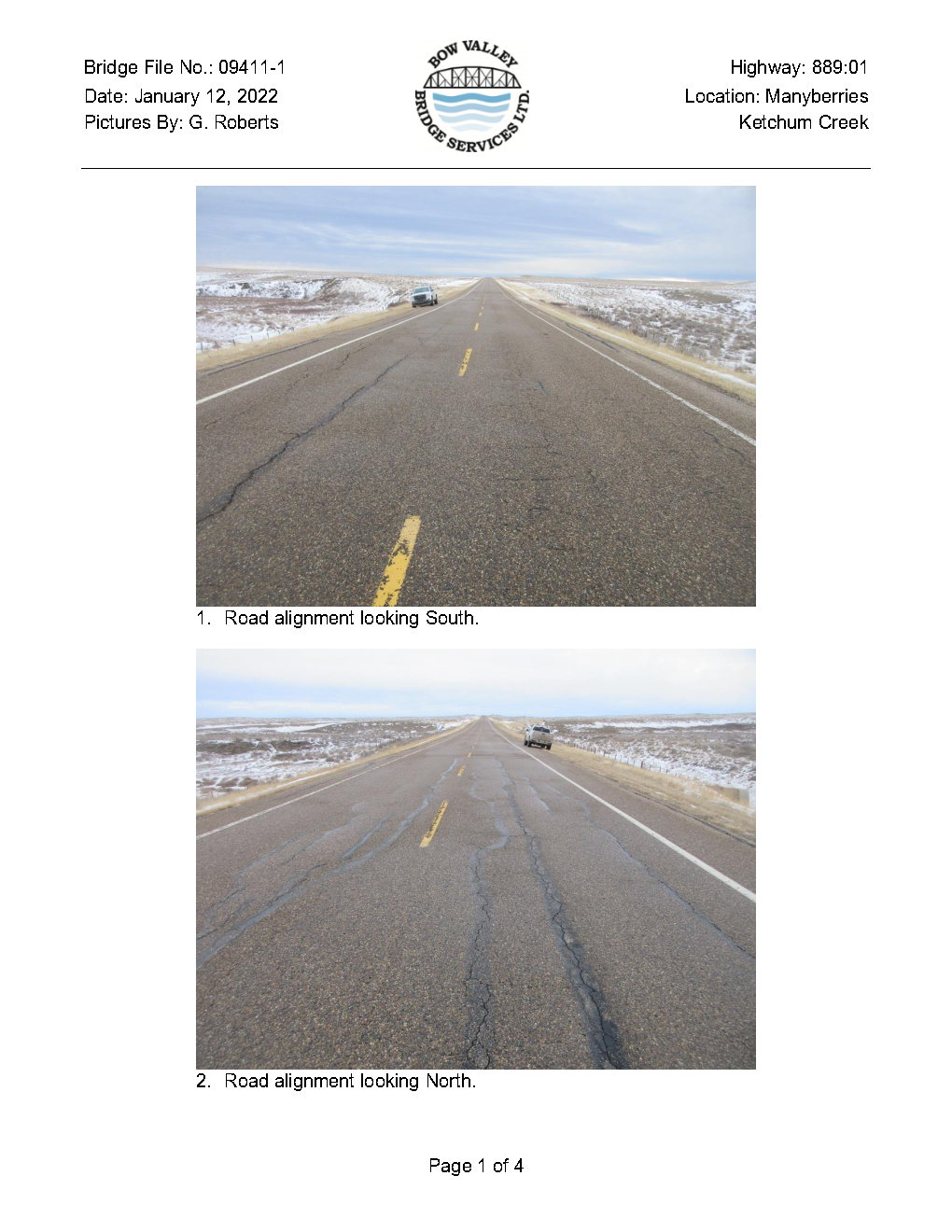 23
Typical Culvert - Photographs and Sketches
BF09411-01_LVL1_20220112_P
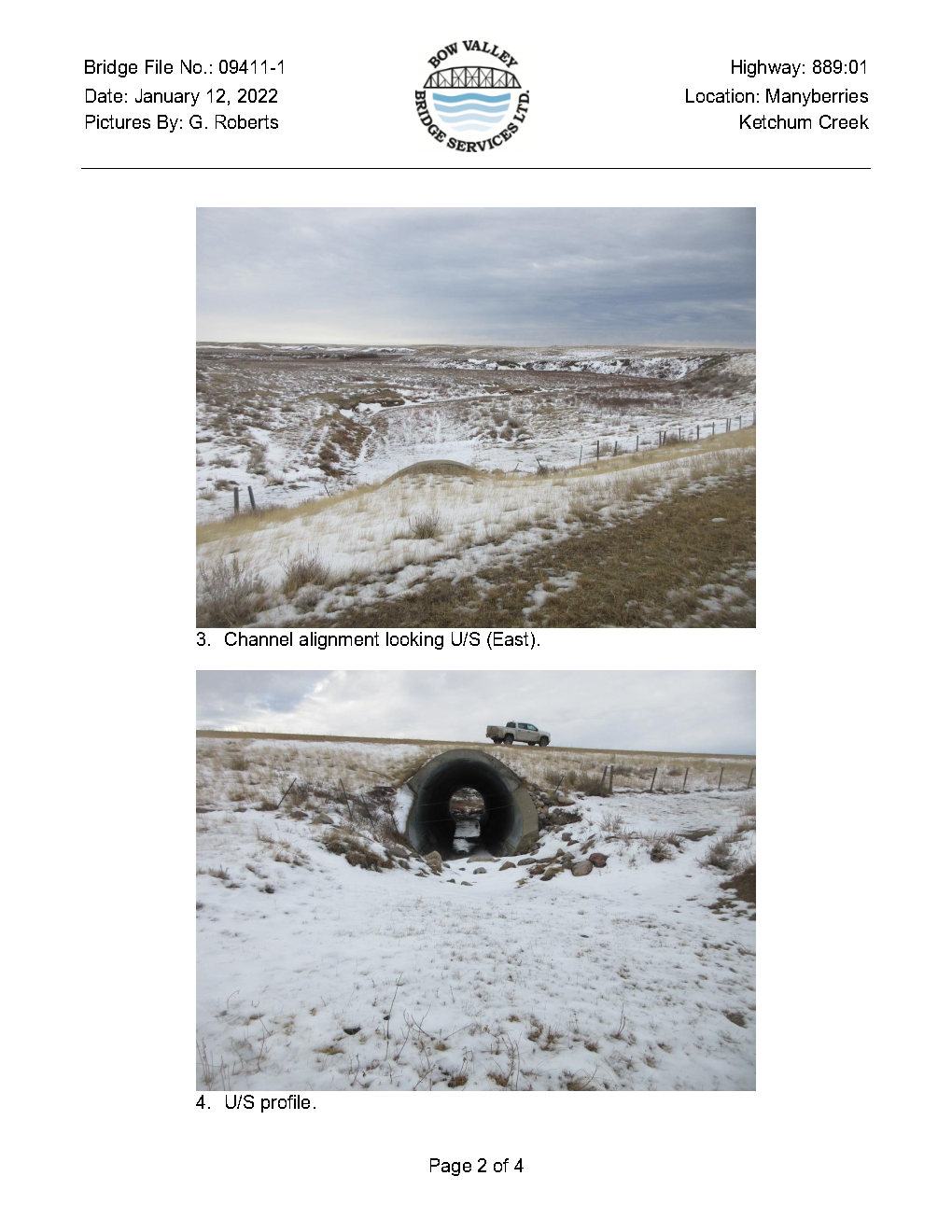 24
Typical Culvert - Photographs and Sketches
BF09411-01_LVL1_20220112_P
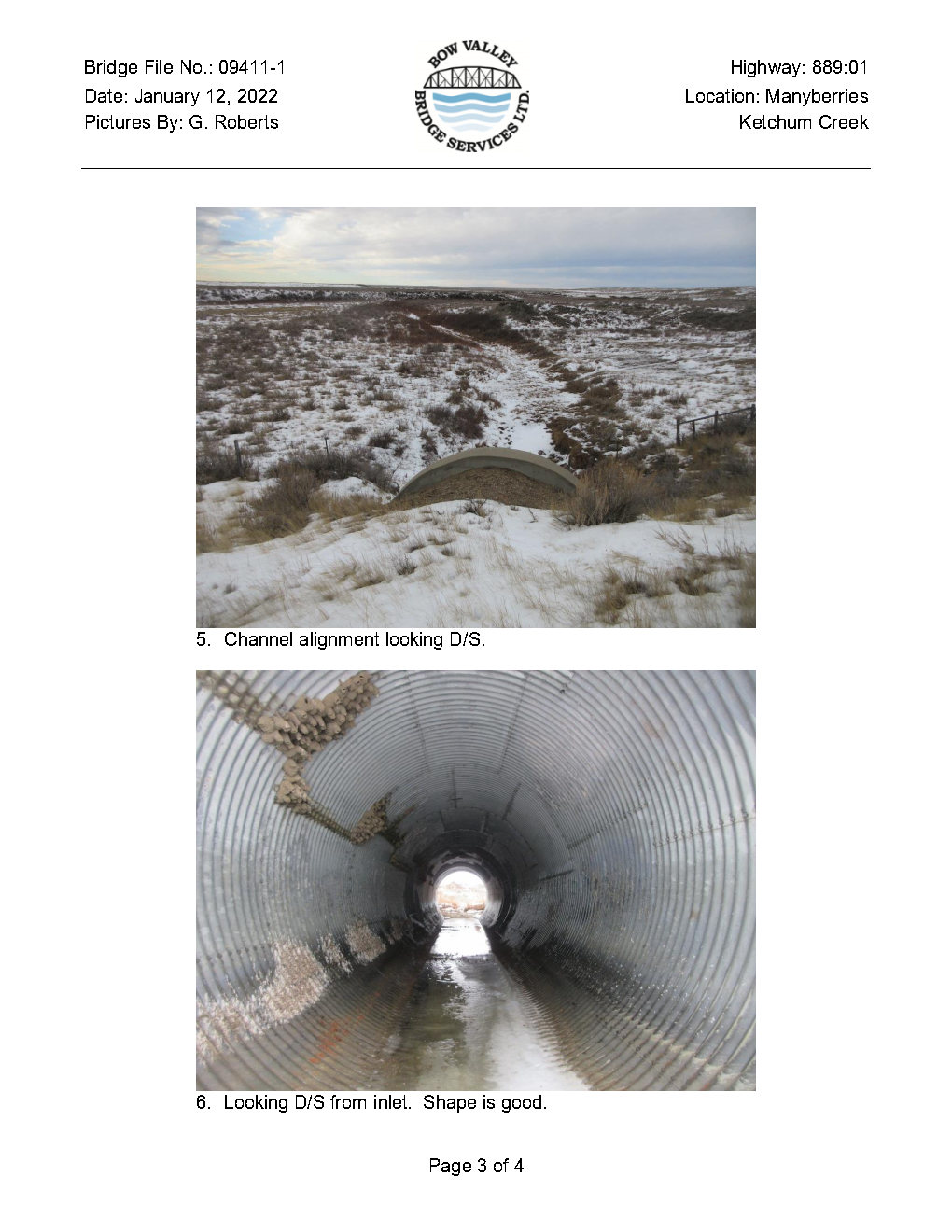 25
Typical Culvert - Photographs and Sketches
BF09411-01_LVL1_20220112_P
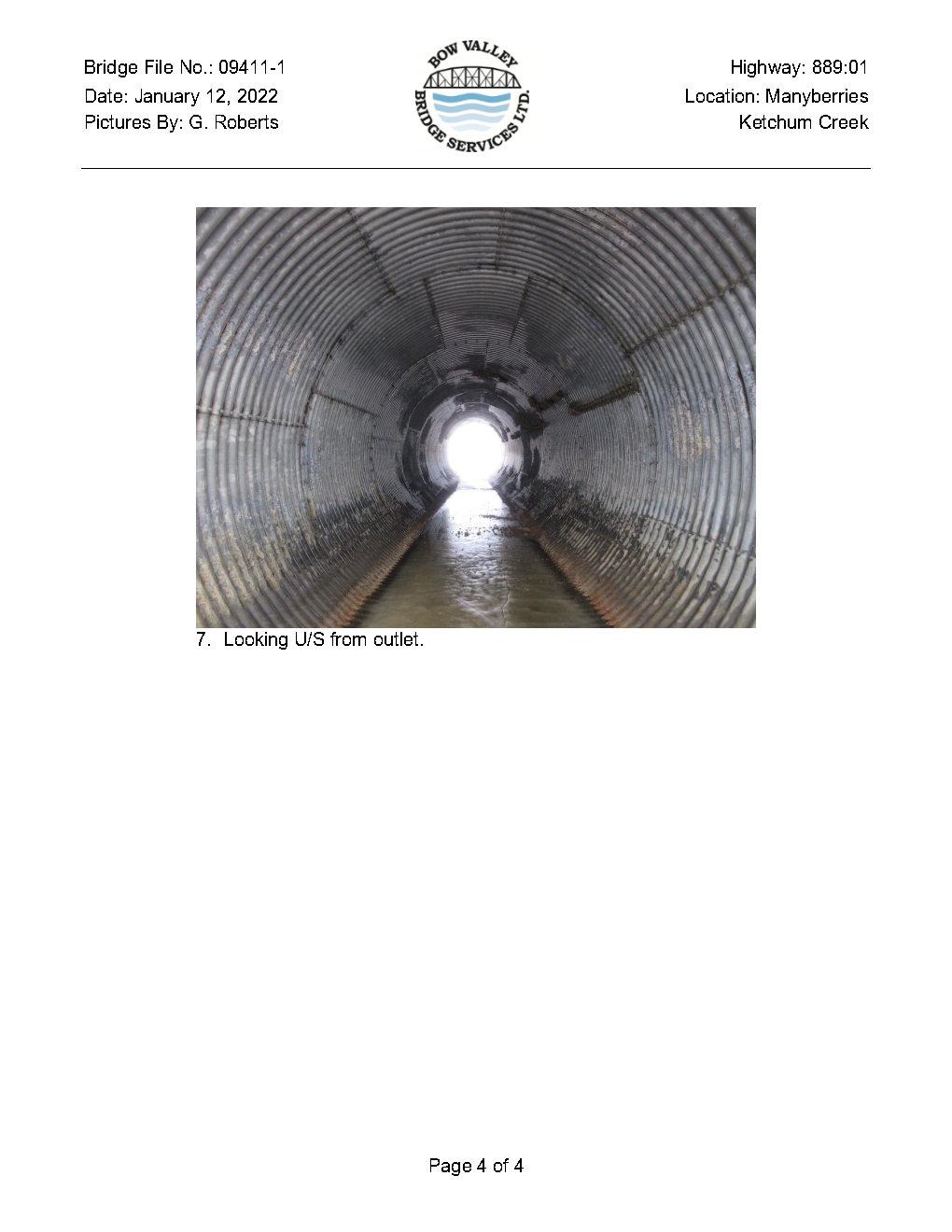 26
Estimating Quantities
Inspectors are to record actual or estimated quantities for recommended repairs and maintenance
Record in Maintenance Inspector Comments (expandable). Use separate sheet only if necessary
Use pre-prepared Maintenance Work Types (Table 11.1). Avoid  “Other Action” – use only as last resort when prepared work types are not suitable
Examples:
PLACE ADDITIONAL RIPRAP - 3m3  Class 1 rock at D/S end
PATCH DECK - 5 timber stripdeck planks, each 75x300x 3 m long
27
Inspection Check
4 ratings are supported by
Comment
photo 
3 or less ratings supported by
comment
photo 
recommendation for maintenance, monitoring. other appropriate action 
inventory information verified or changed
maintenance recommendations are appropriate and supported with material dimensions and quantities.
only approved abbreviations used
Inspector should do the following checks before leaving the site:

all ratings have been entered
element condition ratings entered

General Rating entered

Estimated Replacement Year

condition ratings consistent with BIM manual
28
Inspection Checks
Additional follow-up:
Low Rating Notifications sent to Regional Bridge Manager and Bridge Preservation Specialist within 48 hours of inspection. 
Photos with descriptive text mounted in a template are to be included with all notifications.
If structure on a local road, then notification sent to LRA only.
Answer questions raised during the inspection
Review previous inspection history in BIS
Review standard or site-specific drawings
Review for appropriate maintenance, monitoring and timing
Load restrictions and other signing
Prepare photos in standard format with descriptive comments
29
Bridge Maintenance Recommendations
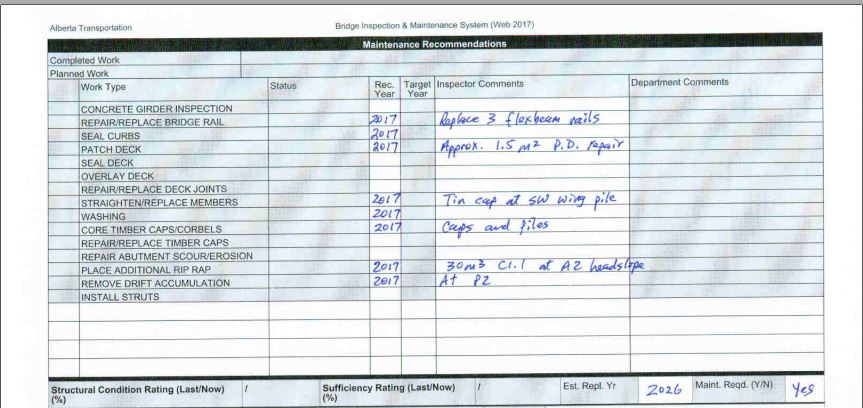 Use ONLY pre-prepared Work Type recommendations selected from Table 11.1
Use “Other Action” only if pre-prepared maintenance Work Type item is not suitable 
Record “Recommended Year” based on priority levels associated with ratings
Provide specific comments, material sizes and quantities in “Inspector Comments” area
30
Culvert Maintenance Recommendations
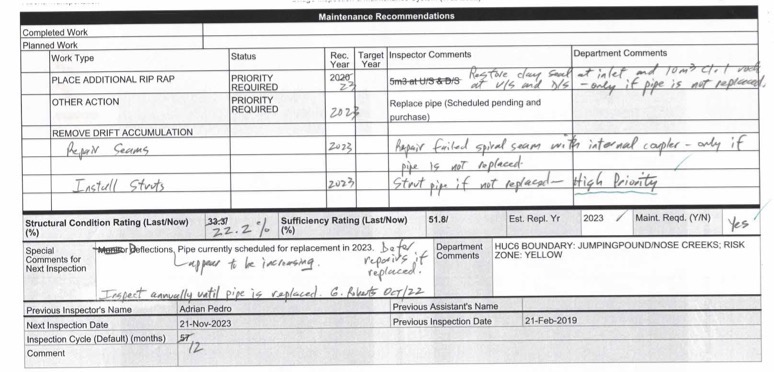 Use ONLY pre-prepared Work Type recommendations selected from Table 11.1
Use “Other Action” only if pre-prepared maintenance Work Type item is not suitable 
Record “Recommended Year” based on priority levels associated with ratings
Provide specific comments, material sizes and quantities in “Inspector Comments” area
31
Table 11.1 – Maintenance Work Types
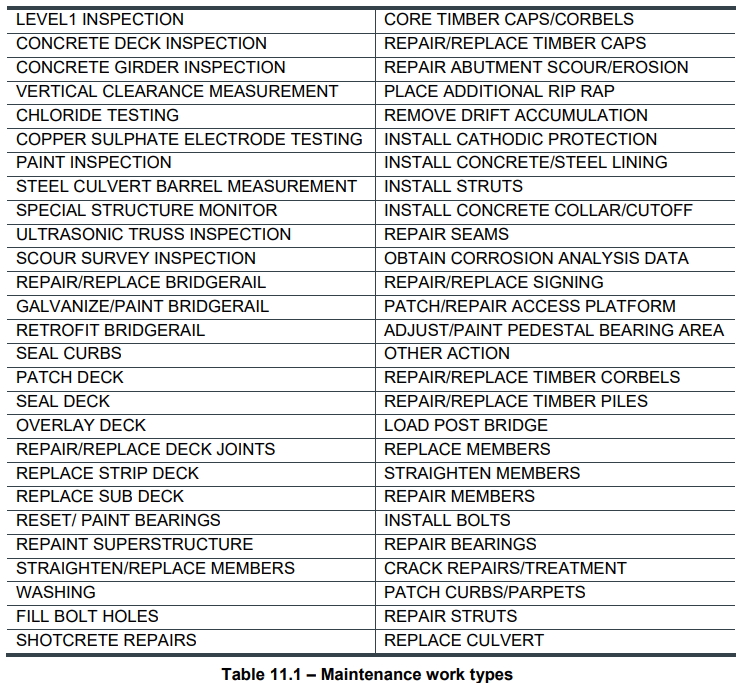 32
Level II Inspections
Detailed inspection requiring specialized equipment and/or expertise
Gathers specific measurements or observations
Recommended by Level I inspectors
Reviewed and approved by Bridge Manager or LRA
Do not proceed until Bridge Manager or LRA has been contacted regarding:

technical need
funding
33
Timber Coring
Recommended when there is suspicion of rot in structural timber
Conducted by Class A inspector
Focus normally on critical structural elements:
caps
piles
stringers
34
Level 2 - Culvert Barrel Measurement
Recommended when critical barrel elements rated 3 or less and safety concerns identified
roof rating
sidewall rating
longitudinal seam rating
Recommended when two consecutive inspections completed without access to barrel section
or
schedule Level I inspection during low flow or winter conditions
Some culverts barrels are inaccessible year round
35
Estimated Replacement YearStandard Bridges (Table 11.2)
36
Estimated Replacement Year Culverts (Table 13.4)
37
Page 37
Special Comments
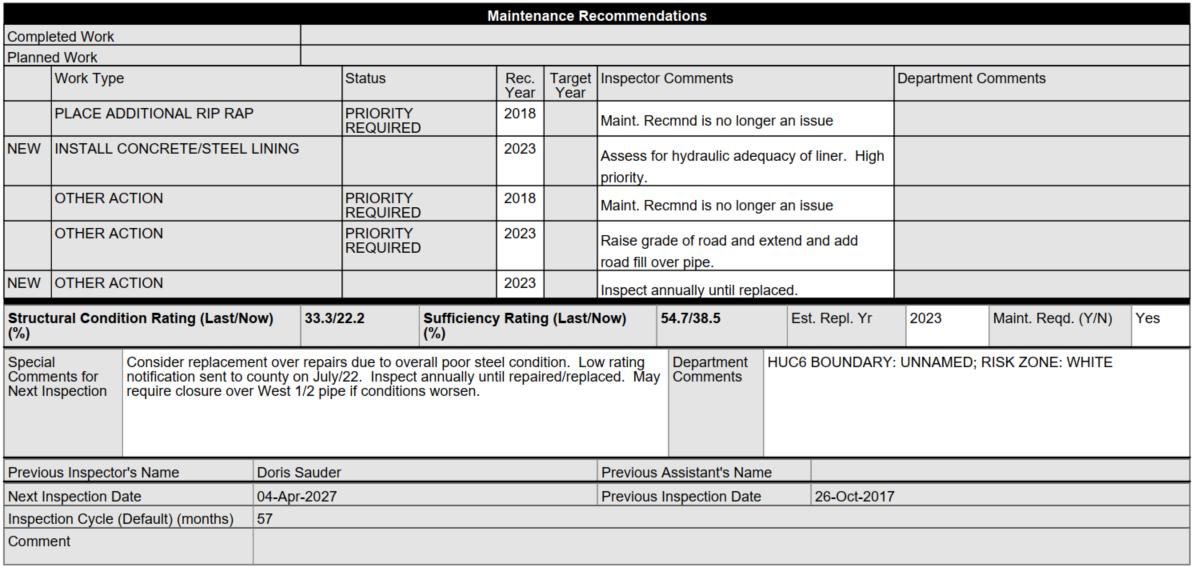 LEVEL 1 INSPECTION
Special comments useful for next inspector/inspection
Notice to BM or LRA of low structural ratings (Low Rating Notification) 
Measurements for monitoring purposes and Monitoring locations
Recommendation for reduced cycle
Draw attention to site hazard (e.g. “steep un-stable slope under A1”)
Data is not sortable
38
Supporting Information
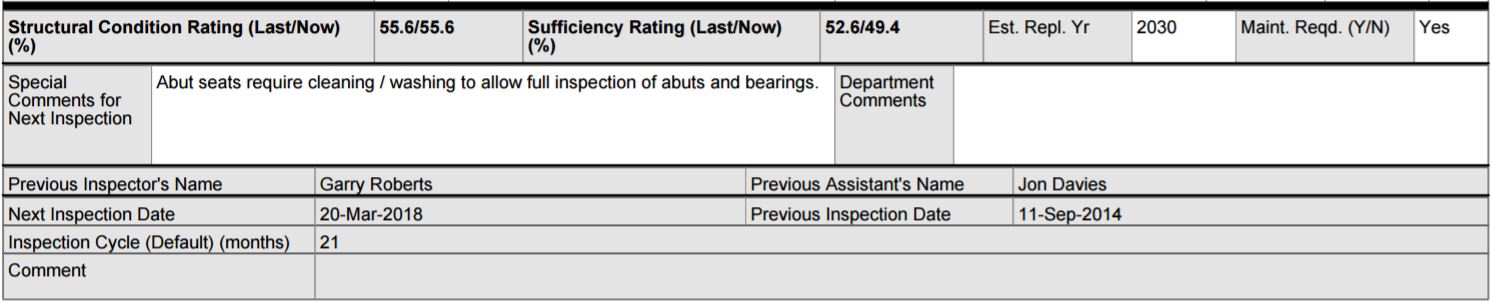 Input from systems data base (SCR, Sufficiency, Previous Inspectors)
Inspection Cycle shown is normally default but may be reduced
Reduction to inspection cycle cannot be done by inspector – only recommended by inspector
Reduced Cycle approved and set by Department
39
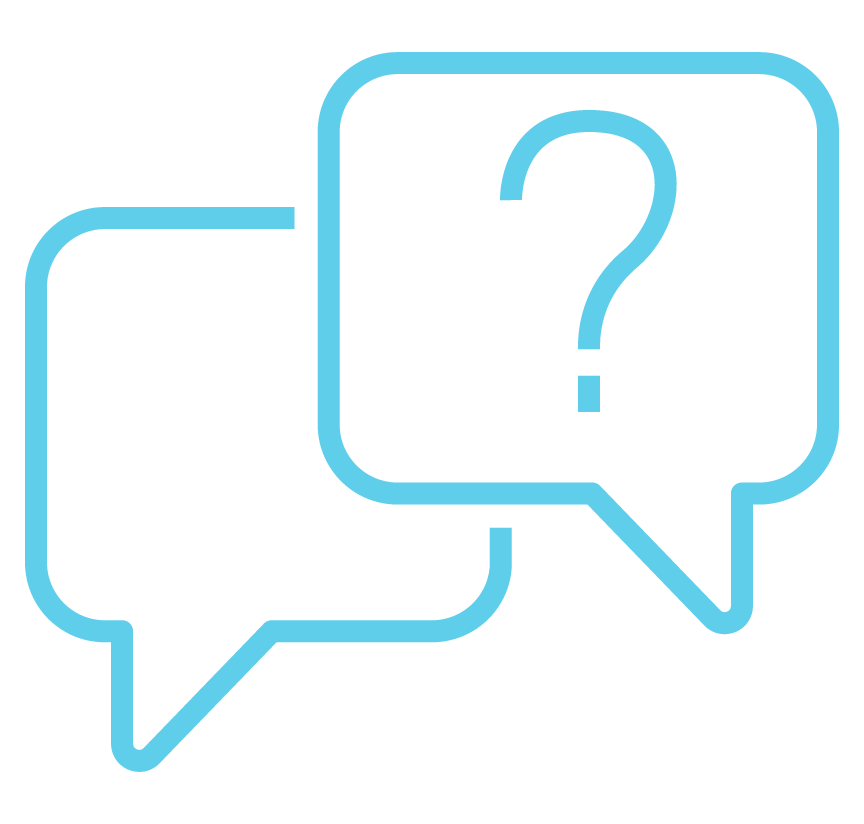 Questions?